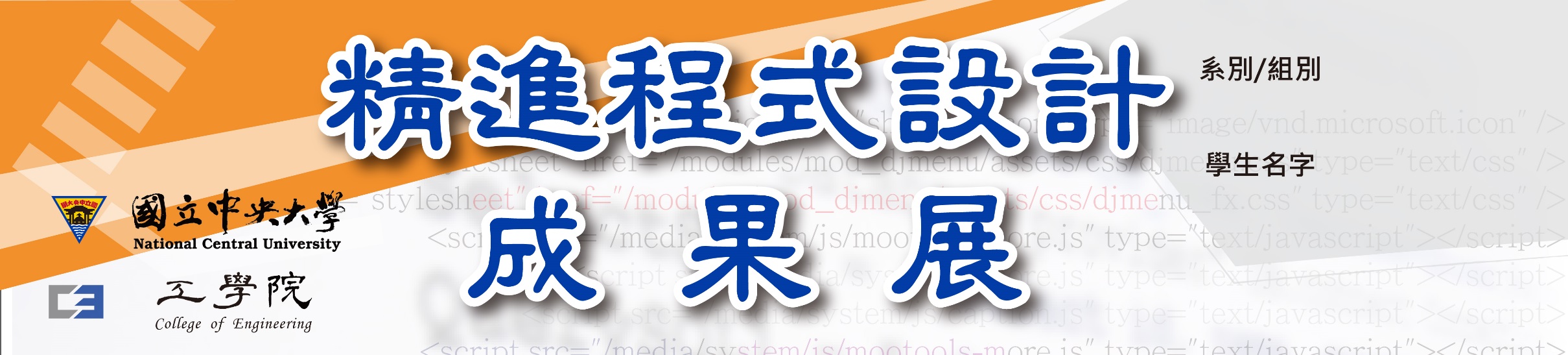 機械系
王小明、黃小明、王成功、
王美立、鄭佳銘